Corinthian College Closures:Next Steps for Students
May 4, 2015
1:00 PM to 2:00 PM
This live webcast is being recorded and is available at www.csac.ca.gov in the future.
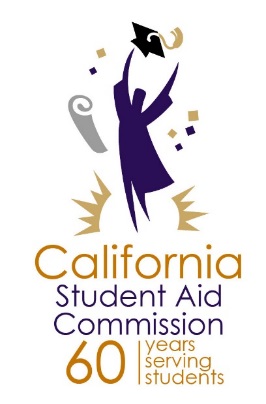 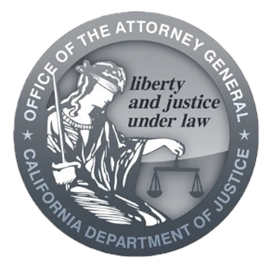 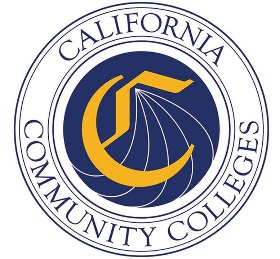 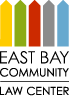 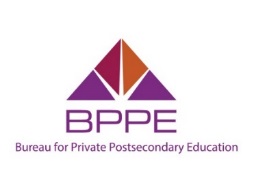 California Student Aid Commission
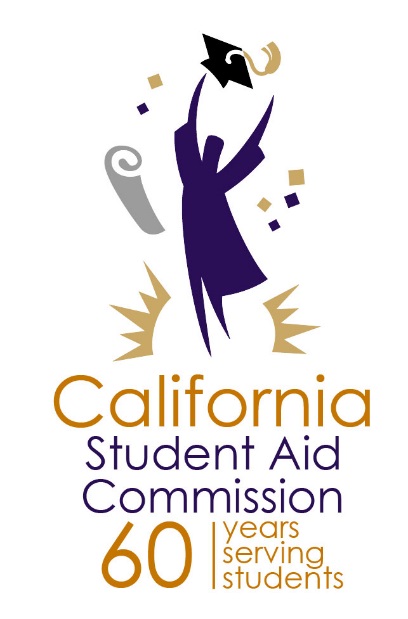 CAL GRANT INFORMATION 
Presented by Catalina Mistler


STUDENT SUPPORT LINE: (888) 224-7268

EMAIL: student support@csac.ca.gov

WebGrants for Students: my grant info.csac.ca.gov
CORINTHIAN TOOL
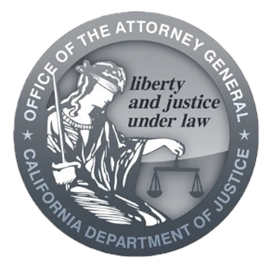 Visit: 
oag.ca.gov/Corinthian
Welcome Page
Answer Questions
Tell Us About Yourself
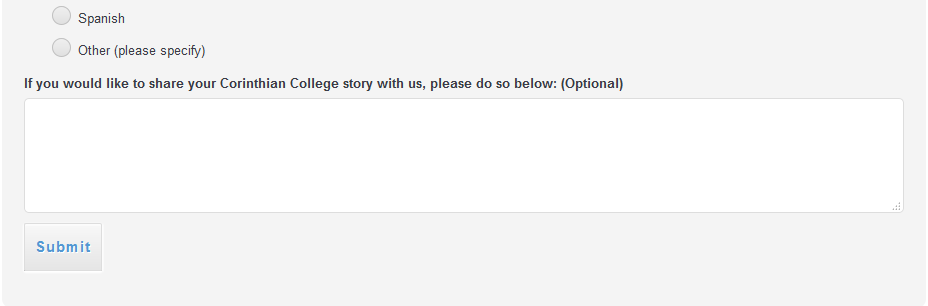 Learn About Potential Relief
Apply for Relief
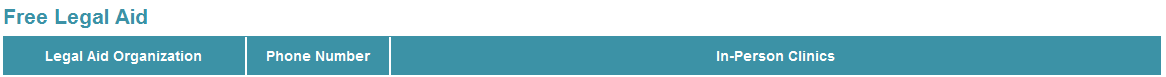 Explore Educational Opportunities
Receive Career Advice
CORINTHIAN TOOL
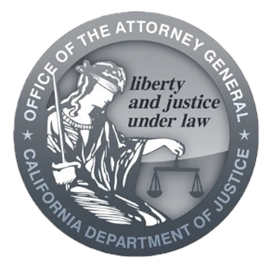 Visit: 
oag.ca.gov/Corinthian
United States Department of Education
Bureau for Private Postsecondary Education
STUDENT TUITION RECOVERY FUND

Presented by Leeza Rifredi

Phone: (888) 370-7589

www.bppe.ca.gov
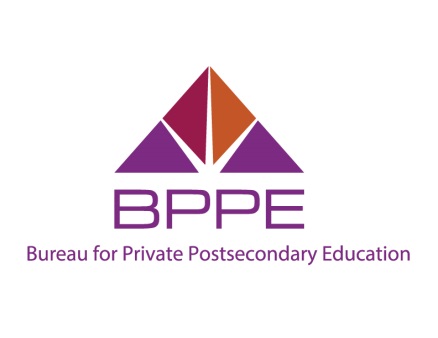 [Speaker Notes: Presentation purpose: Inform attendees of who we are and how to research private colleges]
Sharon DjemalSupervising AttorneyEast Bay Community Law Center
Legal Aid Organizations can help you.
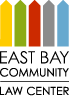 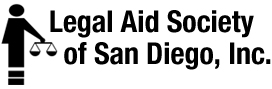 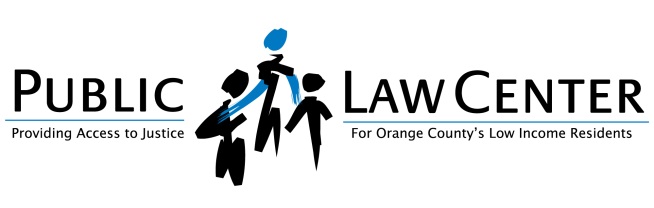 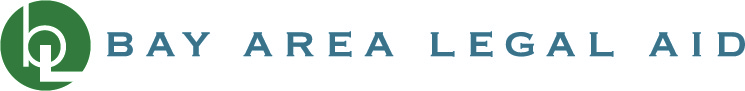 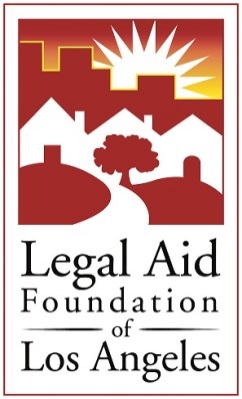 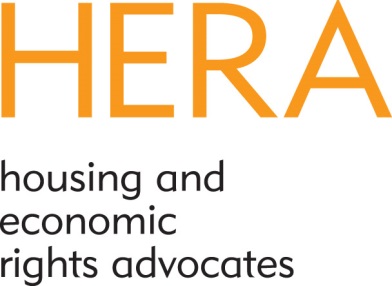 CORINTHIAN TOOL
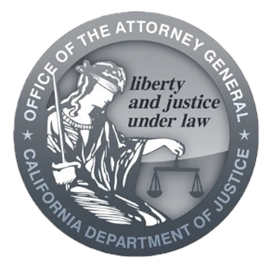 Visit: 
oag.ca.gov/corinthian
Apply for Relief
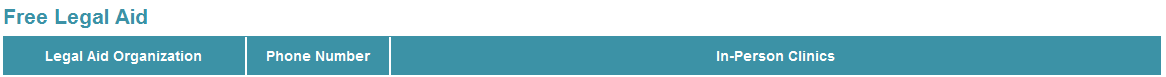 CORINTHIAN TOOL
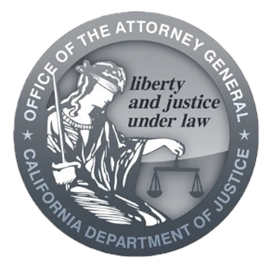 Visit 
oag.ca.gov/corinthian
California Community Colleges: Our Community
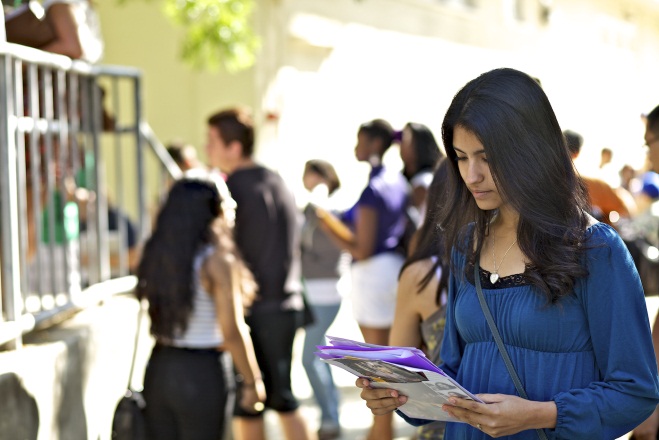 Largest System of Higher Education in the Nation
112 Colleges in California
Serving 2.1 Million Students
Awarded 190,314 certificates and degrees in 2013-14
70% of California’s Higher Education Students are Enrolled in a California Community College
20% of U.S. Community College Students are Enrolled in a California Community College
OurMission
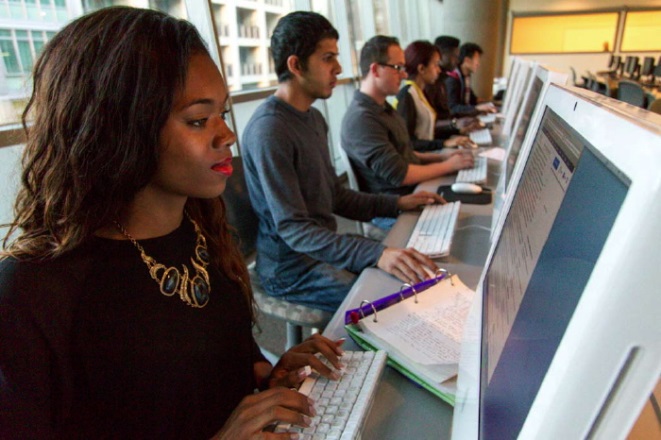 We Provide Students with Skills Needed to Compete in Today’s Job Market 
Our Colleges Offer Workforce Training and Basic Skills Courses, Certificate and Degree Programs, and Preparation to Transfer to Four-Year Universities
Our System is the Nation’s Largest Workforce Training Provider
Fueling theWorkforce
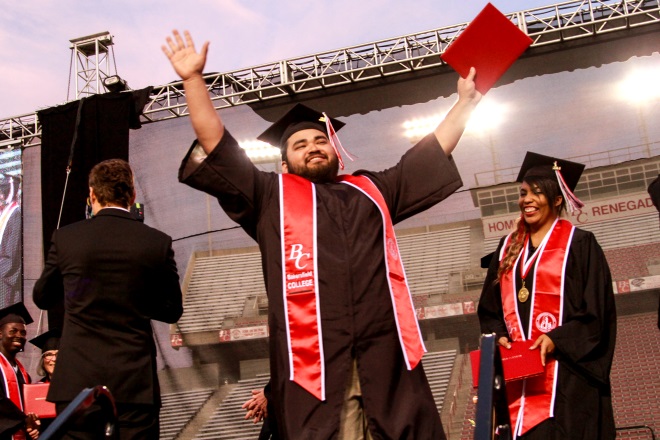 Our Colleges Offer Associate Degrees and Short-term Job Training in More Than 175 Fields
100,000 Individuals are Trained Annually in Industry-specific Workforce Skills
Twenty-nine Percent of UC and 51 Percent of CSU Graduates Started at a California Community College
Nearly 42 percent of California Veterans Receiving GI Educational Benefits Attend a California Community College for Workforce Training or a Degree
Fueling California’s Workforce
Our graduates and certificate earners:
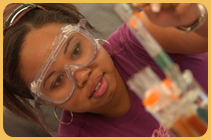 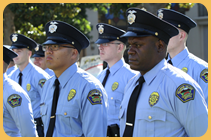 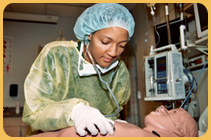 Innovate ~
48% of UC bachelor’s degree holders in STEM majors transferred from a community college
Keep you healthy ~
70% of California nurses are educated at community colleges
Keep you safe ~
80% of firefighters, EMTs and police officers are trained at our colleges
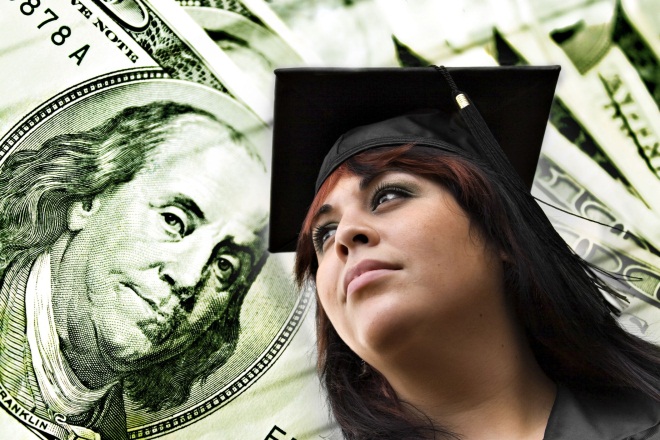 High Returnon Investment
Californians with a college degree will earn $1.3 million more than those with a high school diploma.
Californians with an associate degree or certificate nearly double their earnings in three years.
Graduating from a community college doubles an individual’s chance of finding a job compared to those who failed to complete high school.
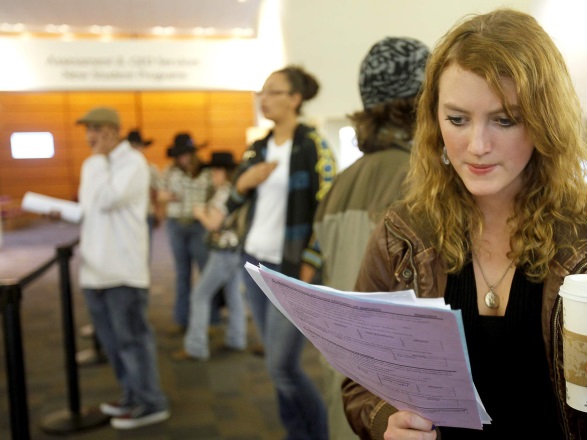 Financial Aid is Smart Money
The most affordable public higher education in the nation at $46 per unit

More than 1 million students, 45 percent of our student body, received a BOG Fee Waiver in 2013-14

More than $2.7 billion in financial aid is awarded annually 

Visit ICanAffordCollege.com website for info on financial aid
Connect With Us!
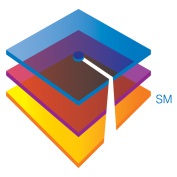 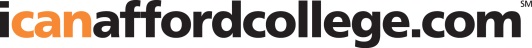 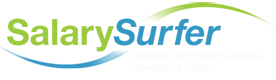 Connect with all 112 local community colleges: communitycolleges.cccco.edu 

Enroll in your local community college:  CCCApply.org 

See your potential earnings after completing a certificate or degree: salarysurfer.cccco.edu 

Find out information about guaranteed transfer to CSU: adegreewithaguarantee.com